Abacus
Lesson 2
Big Friends & Little Friends
Breakdowns of 10 are called Big Friends
Breakdowns of 5 are called Little Friends
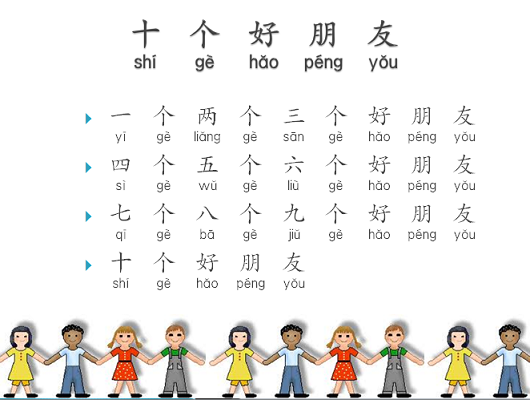 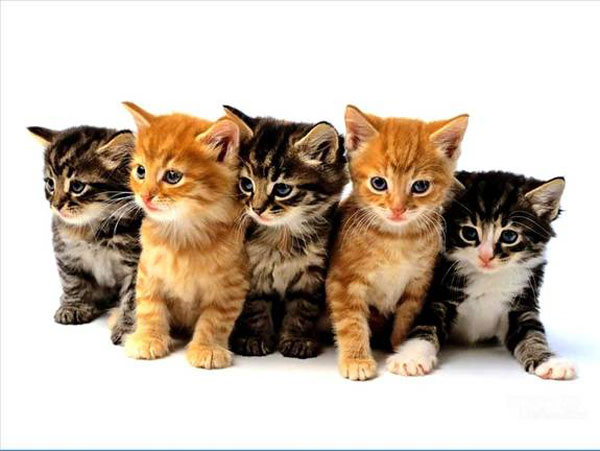 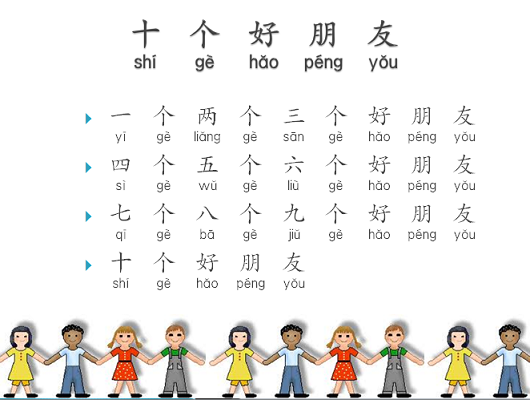 Big friends
1   9
2   8
3   7
4   6
5   5
6   4
7   3
8   2
9   1
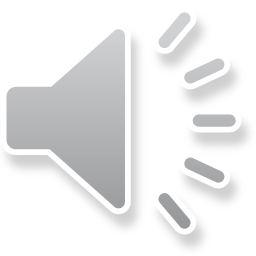 Big Friends Chant
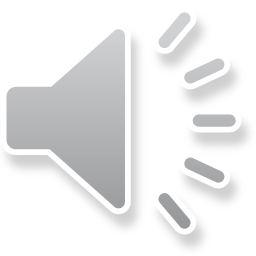 Big Friends Rap
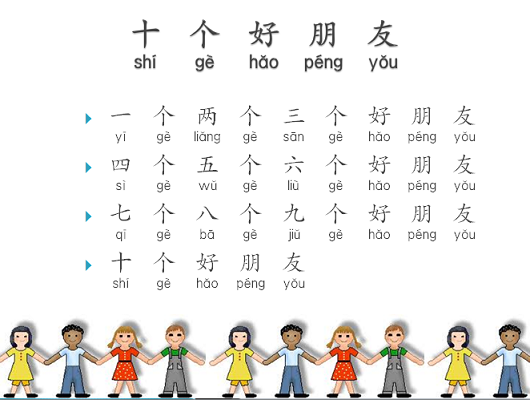 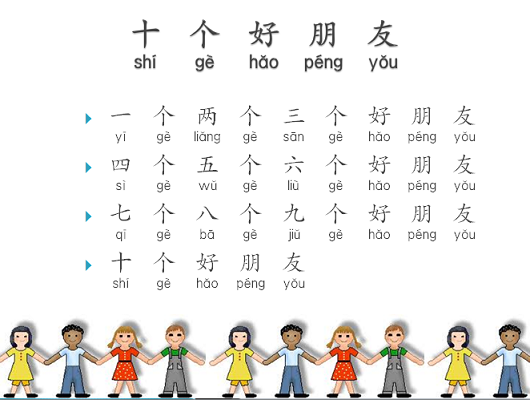 Add & subtract using big friends
Subtraction
Addition
+9= -1+10
+8= -2+10
+7= -3+10
+6= -4+10
+5= -5+10
+4= -6+10
+3= -7+10
+2= -8+10
+1= -9+10
-9= +1-10
-8= +2-10
-7= +3-10
-6= +4-10
-5= +5-10
-4= +6-10
-3= +7-10
-2= +8-10
-1= +9-10
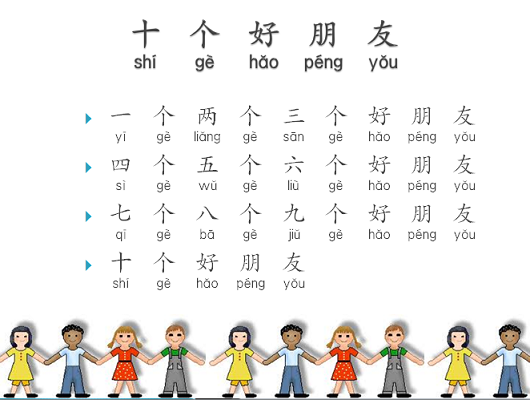 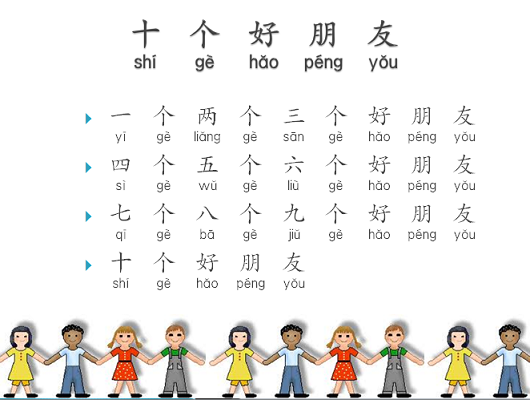 Little Friends
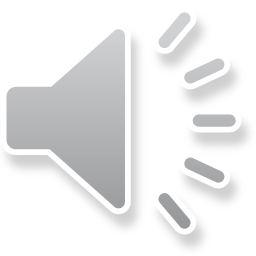 Little Friends Chant
1   4
2   3
3   2
4   1
Little Friends Rap
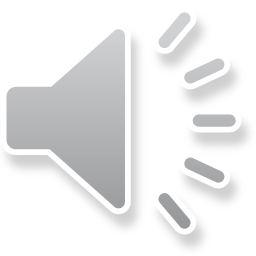 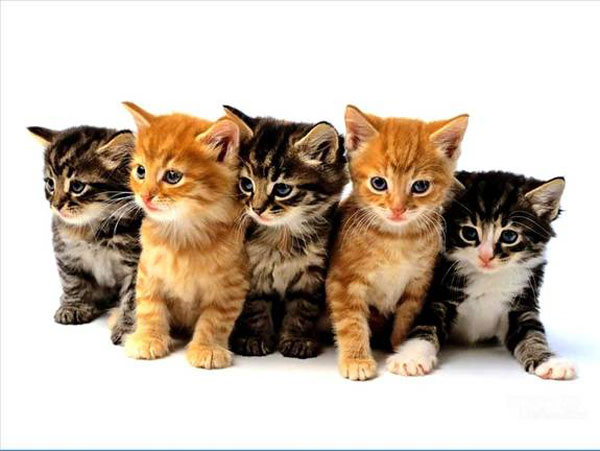 Add & subtract using little friends
Subtraction
Addition
+4= -1+5
+3= -2+5
+2= -3+5
+1= -4+5
-4= +1-5
-3= +2-5
-2= +3-5
-1= +4-5
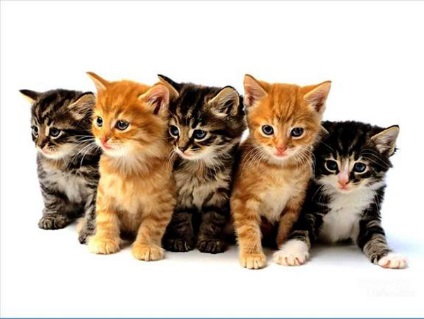 Teach them as a rap
You may make up a song, but that means teacher and students all need to be able to sing.
You may teach it as a rap, and add movements.
Then you also teach a mnemonic, in case they forget it:
Use both hands, fold the number of fingers to add. The remaining fingers are the number to subtract.
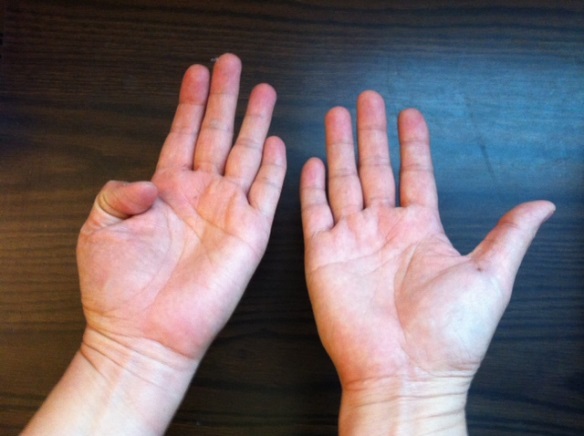 Big Friend of 1 is 9
Thank you!
Practice, practice, practice!